Informatyka 
Zakres rozszerzony
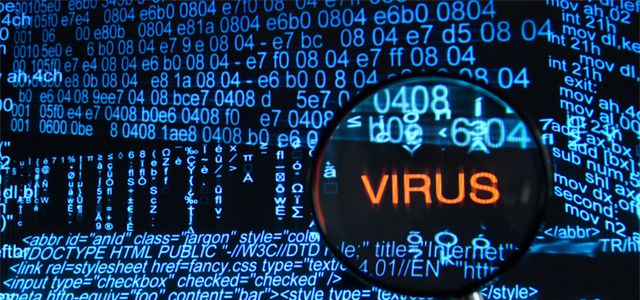 OPROGRAMOWANIE
„ZŁOSLIWE”
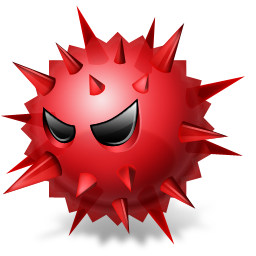 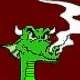 Zebrał i opracował : Maciej Belcarz
KLASYFIKACJA
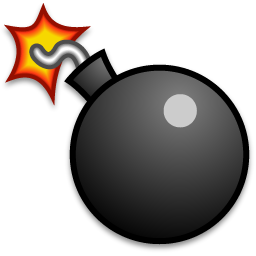 Ataki internetowe
Oprogramowanie antywirusowe
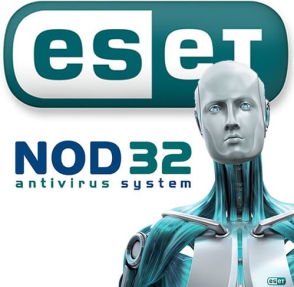 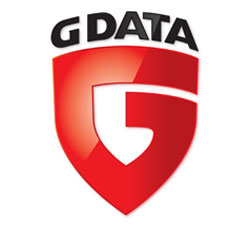 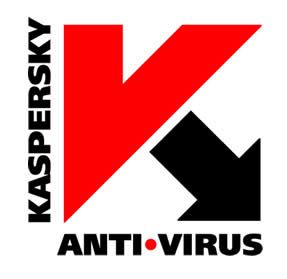 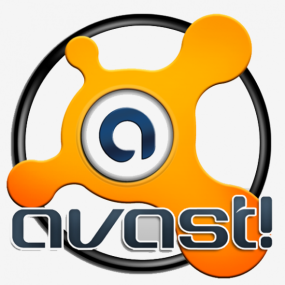 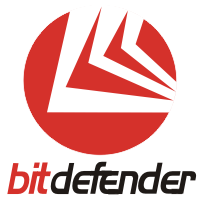 Podział wirusów ze wzgledu 
na sposób infekcji
Podział wirusów ze wzgledu 
na infekowany obiekt
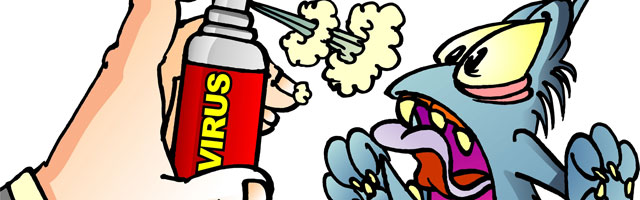 wykrywanie 
 wirusów